Dr. Thomaz Décio Abdalla Siqueira
E-mail: thomaz-abdalla@ufam.edu.br

Nelzo Ronaldo de Paula Cabral Marques Junior
 Graduado no Curso de Bacharelado em Promoção de Saúde e Lazer.
E-mail: mrmarquesjr@gmail.com
os 12 arquétipos do Storytelling
Storytelling: A prática de contar histórias faz parte da humanidade desde o seu princípio, onde os homens das cavernas começaram a registrar suas atividades cotidianas, como caçar, através de desenhos nas pedras. Apesar do surgimento da escrita marcar o fim da pré-história, antes disso, já existia a necessidade de se comunicar.
Hoje em dia, a habilidade de contar histórias se tornou muito relevante, pois através dela é possível captar a atenção, transmitir mensagens impactantes e criar conexões duradouras em um cenário onde somos bombardeados diariamente por uma infinidade de informações. Diante desse cenário, surge a necessidade de destacar-se e capturar a atenção do público de maneira autêntica e memorável. É aí que entra o storytelling.
Herói: amplamente representado na literatura, o herói é um arquétipo central que dá movimento para a trama. Normalmente, esse personagem sai em uma aventura em busca de um chamado, passa por uma provação e salva o dia. São quase perfeitos, tendo apenas um defeito maior que é o que faz com que haja uma tentação que normalmente precisam superar.
Quais são os 12 arquétipos do Storytelling?
Explorador: esse arquétipo vive para aventurar-se e quer viajar rumo ao desconhecido, ter todos os tipos de experiências e depois voltar para contar histórias. Seu maior medo é ficar preso em algum lugar por muito tempo.
Explorador
Esse arquétipo vive para cuidar do herói ou do inocente. Sua maior característica é abdicar de sua vida em prol de outras pessoas.
Cuidador
Como seu nome diz, o amante é uma arquétipo cujo objetivo é amar alguma coisa. Pode ser um homem, uma mulher ou um casal, como Romeu e Julieta. A maior característica desse arquétipo é se entregar sem pensar duas vezes para o objeto de seu amor.
Amante
A pessoa comum é um personagem que não tem nenhuma habilidade especial e vive sua vida normalmente. Está inserida em um contexto social próximo à realidade e seu maior desejo é estabilidade, conforto e justiça.
Pessoa comum
Um arquétipo bastante relacionado à infância, o Inocente é um personagem bondoso e ingênuo que sempre enxerga o melhor das situações por não ter noção da maldade que o mundo pode ter. Está bastante ligado à sinceridade também.
Inocente
O rebelde é bastante semelhante ao herói, apesar de que suas motivações são distintas. Enquanto o herói está preso pela moral e pela lei, o rebelde atinge seus objetivos alheio a isso, não se importando com as consequências. Busca alcançar justiça por algo que lhe foi tirado e causou grande trauma, e quer fazer isso com as próprias mãos.
Rebelde
Excêntrico e criativo, esse personagem deseja explorar os limites da existência, criando coisas novas.
Criador
Personagem que está acima dos demais e tem certo poder. Seu maior medo é ser destronado. Pode ser um soberano bom e amado ou um soberano tirano e odiado por todos os outros personagens, podendo até mesmo se converter no vião da história.
Soberano
Personagens experientes que aparentam ter a resposta para tudo. Não estão disponíveis o tempo todo na jornada do herói pois sabem que se ajudarem muito, o personagem herói não conseguirá evoluir. São muitas vezes associados à previsão do futuro e ao místico.
Sábio
Mescla de criador com sábio, esse arquétipo quer conhecimento e poder porém para usar em benefício próprio. O mago pode perder-se com o poder e ser corrompido por ele, ou ser benéfico e ajudar o herói — em troca de algo que necessita.
Mago
Muitas vezes utilizado como escape cômico, esse bufão ou bobo da corte está sempre presente e ninguém tem realmente certeza da sua índole pois é altamente ambíguo. Em momentos necessários, são os personagens loucos que oferecem um lampejo de verdade em meio a piadas que o herói ou soberano provavelmente precisam.
Louco (trickster)
Storytelling é uma habilidade de contar histórias através da persuasão, utilizando elementos audiovisuais e textuais para transmitir uma mensagem com o objetivo de criar conexões emocionais com o público alvo.
Mas o que exatamente é Storytelling?
O storytelling se estende além do entretenimento. Seu impacto se tornou significativo em diversos aspectos da vida moderna, incluindo negócios, marketing, educação e até mesmo na formação da identidade pessoal.
Uma das razões pelas quais o storytelling é tão poderoso, é porque as histórias têm a capacidade de envolver emocionalmente. Ao ouvir uma história envolvente, o cérebro humano é ativado de maneiras que vão além da mera assimilação de informações. As histórias despertam emoções, geram empatia e nos conectam com personagens e eventos descritos. Essa conexão emocional nos ajuda a compreender e reter informações de forma mais eficaz.
Qual a importância do storytelling?
O primeiro passo para criar um storytelling eficaz é conhecer o seu público-alvo. Compreender suas necessidades, desejos e aspirações é essencial para criar uma narrativa que ressoe com eles. Faça pesquisas, entrevistas ou observe atentamente seu público para identificar seus interesses e pontos de conexão. Isso permitirá a adaptação de uma história de acordo com as expectativas.
Antes de começar a escrever, reflita sobre a mensagem que deseja transmitir e a ação que deseja inspirar. Seja para informar, entreter ou motivar, tenha em mente qual é o objetivo final da sua história. Isso ajudará a direcionar sua narrativa e manter o foco ao longo do processo.
Como fazer um storytelling?
Os elementos essenciais de um storytelling desempenham um papel importante na criação de uma história envolvente e cativante, pois a partir destes, pode-se criar um sentido na história a ser feita que virá a cativar um determinado público alvo. Dentre os principais elementos do storytelling estão: mensagem, ambiente, personagem e conflito.
Principais elementos do storytelling
É o propósito ou a lição que a história pretende transmitir. Pode ser uma reflexão sobre a condição humana, uma crítica social, um incentivo à mudança, entre outros. A mensagem ajuda a dar significado à história e pode ressoar com o público, criando uma conexão emocional.
Mensagem
É o cenário onde a história se desenrola. Pode ser um lugar físico, como uma cidade fictícia ou um universo de fantasia, ou um ambiente emocional, como a sensação de mistério ou alegria. Este elemento contribui para a atmosfera da história, estabelecendo um contexto para as ações dos personagens.
Ambiente
É o protagonista da história. Ele pode ser fictício ou baseado em pessoas reais, e desempenha papéis específicos no enredo. O personagem tem motivações, desejos, conflitos internos e externos, o que ajuda a envolver o público, permitindo que se identifiquem com suas experiências e emoções.
Personagem
É o elemento central da história. Pode ser um conflito interno, no qual o personagem luta contra suas próprias emoções ou dilemas morais, ou um conflito externo, envolvendo um antagonista ou obstáculos os quais o personagem precisa superar. O conflito cria tensão, mantém o interesse do público e impulsiona o enredo adiante.
Conflito
Por ser uma poderosa ferramenta de comunicação, o storytelling pode ser aplicado em uma ampla gama de contextos, seja no mundo dos negócios, na educação, no marketing ou até mesmo em nossa vida cotidiana.
Onde aplicar o storytelling?
Personalize sua história
Personalize o enredo e os personagens. Um enredo envolvente é a espinha dorsal de qualquer boa história. Estabeleça um contexto e dê vida aos seus personagens, fornecendo detalhes descritivos, personalidades distintas e motivações convincentes. O público precisa se identificar ou se relacionar com eles para se envolver emocionalmente com a história.
3 dicas extras de como criar um storytelling relevante
A inclusão de elementos sensoriais enriquece a experiência de storytelling. Descreva cenários, ambientes e emoções de forma vívida, utilizando metáforas, comparações e detalhes sensoriais. Ao despertar os sentidos do público, você cria uma conexão mais profunda, permitindo que eles mergulhem na história e se tornem parte dela.
Inclua elementos sensoriais
Em vez de simplesmente descrever eventos e emoções, tente mostrar essas informações por meio de ações, diálogos e detalhes sensoriais. Isso permite que os leitores se envolvam mais profundamente na história e criem suas próprias imagens mentais.
Mostre, não conte
Storytelling é sobre contar uma história, mas vai mais além. É também sobre interpretar, comunicar e se conectar com o mundo.
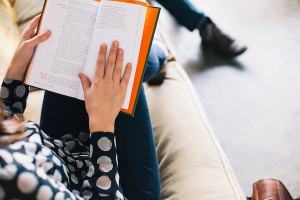 Muito obrigado!
REFERÊNCIAS
DOMINGOS, Adenil Alfeu. Storytelling: evolução, novas tecnologias e mídia. In: CONGRESSO BRASILEIRO DE CIÊNCIAS DA COMUNICAÇÃO, 32, 2009, Curitiba.

GABRIEL, Yannis. Storytelling in organizations: facts, fictions and fantasies. Oxford: University Press, 2000. 

LEVY, Pierre. Face à Técnica. As tecnologias da inteligência. Tradução de Carlos Irineu da Costa. Rio de Janeiro: Editora 34, 1993. 203p. 

NASSAR, Paulo. Sem memória, o futuro fica suspenso no ar. In: NASSAR, Paulo.Memória de empresa: história e comunicação de mãos dadas, a construir o futuro das organizações. São Paulo: ABERJE, 2004. p.15-22.